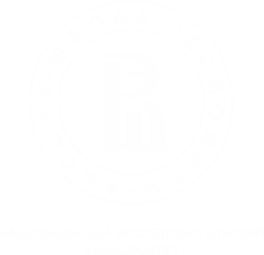 Факультет компьютерных наук Департамент программной инженерии
Обеспечение качества и тестирование
Семинар 9: Автоматизированное тестирование пользовательского интерфейса. Настольные приложения.
AssertJ.
Москва, 2020
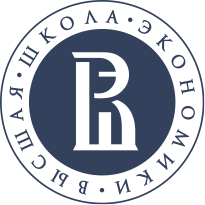 Факультет компьютерных наук / Департамент программной инженерии
ИНСТРУМЕНТЫ АВТОТЕСТИРОВАНИЯ
Симулируют действия пользователя на GUI и проверяют состояние приложения
 Тесты на популярных языках программирования  (Python, Java, C#, Visual Basic и т.д.)
Тесты на предметно-ориентированных  графических языках (keyword-driven testing)
Коммерческие инструменты и инструменты с открытым исходным кодом
Существующие инструменты могут сильно отличаться по своим возможностям
2
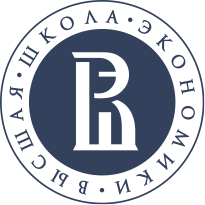 Факультет компьютерных наук / Департамент программной инженерии
Проблемы Инструментов АВТОТЕСТИРОВАНИЯ
Трудоемкость разработки тестов
 Проблемы c распознаванием элементов UI и доступа к их состоянию
Сложности поддержки тестов: поломки при изменениях в UI
Сложности переноса тестов в новое окружение
3
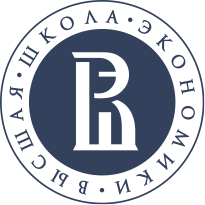 Факультет компьютерных наук / Департамент программной инженерии
Коммерческие Инструменты
Ranorex
 TestComplete
 Micro Focus Unified Functional Testing 
Silk Test
4
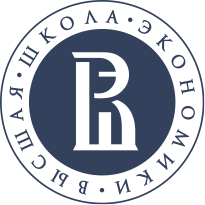 Факультет компьютерных наук / Департамент программной инженерии
Бесплатные инструменты
AutoIt и Actonia
AssertJ Swing
IntelliJ UI Test Robot 
 и многие другие
5
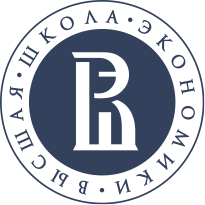 Факультет компьютерных наук / Департамент программной инженерии
Assertj swing
Библиотека с открытым исходным кодом для тестирования Java Swing приложений
 Интегрируется с JUnit и TestNG 
 Позволяет запускать приложения, распознавать стандартные элементы UI, симулировать действия пользователя с ними и проверять их состояние
Расширяемая библиотека
6
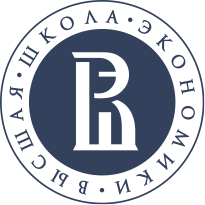 Факультет компьютерных наук / Департамент программной инженерии
ASSERTJ Swing – запуск программы
final Robot robot = BasicRobot.robotWithNewAwtHierarchy();
ApplicationLauncher.application(SimpleApp.class).start();
window = WindowFinder.findFrame("SimpleApp").withTimeout(10000).using(robot);
7
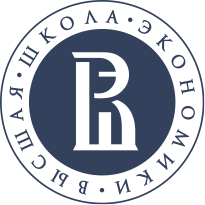 Факультет компьютерных наук / Департамент программной инженерии
ASSERTJ Swing – действия с элементами ui
window.textBox("textToCopy").enterText("Some random text");
window.button("copyButton").click();
window.label("copiedText").requireText("Some random text");
8
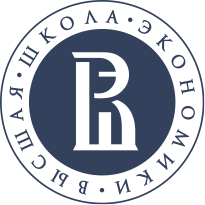 Факультет компьютерных наук / Департамент программной инженерии
ASSERTJ Swing – распознание элементов UI
// by name
JButtonFixture button = window.button("login");

// by type
JButtonFixture button = window.button();

// custom search criteria (the button's text)
JButtonFixture button = window.button(new GenericTypeMatcher<JButton>(JButton.class) {
  @Override
  protected boolean isMatching(JButton button) {
    return "Login".equals(button.getText());
  }
});
9
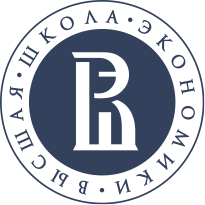 Факультет компьютерных наук / Департамент программной инженерии
ASSERTJ Swing – поиск элементов ui в иерархии
// new LoginFrame();
ComponentFinder finder = BasicComponentFinder.finderWithNewAwtHierarchy();
finder.findByName("login", true); // will fail finding component of login frame
// new MainFrame();
finder.findByName("pw", true); // will work finding label of main frame
10
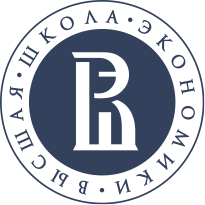 Факультет компьютерных наук / Департамент программной инженерии
литература
AssertJ Swing - http://joel-costigliola.github.io/assertj/assertj-swing.html
Инструменты тестирования графического интерфейса - https://en.wikipedia.org/wiki/Comparison_of_GUI_testing_tools
11
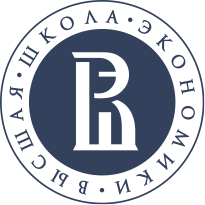 Факультет компьютерных наук / Департамент программной инженерии
HOMEwork 7
Используя фреймворк AssertJ Swing, разработать GUI-тесты для приложения Calculator на JUnit или TestNG.
Тесты должны обеспечивать полное покрытие кода (JaCoCo) и демонстрировать ошибку в реализации.
Оценить тестабельность приложения. Кратко описать проблемы, которые возникли при разработке тестов и которые могут возникнуть в будущем из-за изменений в GUI приложения. Кратко 2-5 предложений.
Изменять код приложения Calculator для улучшения тестабельности не разрешается.
12
Спасибо! вопросы?
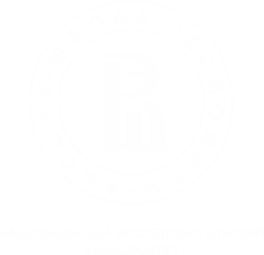